Psalms
the book of
120-127
120-127
Psalms
the book of
Mar
May
Apr
Jun
Jul
Aug
Sep
Mar
Oct
Nov
Dec
Jan
Feb
Nisan
Iyar
Sivan
Tammuz
Av
Elul
Tishri
Heshvan
Chislev
Tevet
Shevat
Adar
15 Songs of Ascents (Ps. 120-134) ~ KJV, degrees
Three required “Pilgrim Feasts”:
Passover (14 Nisan)
Pentecost (50 days after 1st Sabbath after Passover)
Tabernacles (15 Tishri)
120-127
Psalms
the book of
Deut. 16:16 ~ Three times a year all your males shall appear before the Lord your God in the place which He chooses: at the Feast of Unleavened Bread (Passover), at the Feast of Weeks (Pentecost), and at the Feast of Tabernacles; and they shall not appear before the Lord empty-handed.
120-127
Psalms
the book of
120-127
Psalms
the book of
C. H. Spurgeon ~ “Lips are soft; but when they are lying lips they suck away the life of character and are as murderous as razors. Lips should never be red with the blood of honest men’s reputes, nor salved with malicious falsehoods.”
120-127
Psalms
the book of
120-127
Psalms
the book of
Prov. 6:16-19 ~ 16 These six things the Lord hates,
Yes, seven are an abomination to Him: 
17 A proud look,
A lying tongue,
Hands that shed innocent blood, 
18 A heart that devises wicked plans,
Feet that are swift in running to evil, 
19 A false witness who speaks lies,
And one who sows discord among brethren.
120-127
Psalms
the book of
120-127
Psalms
the book of
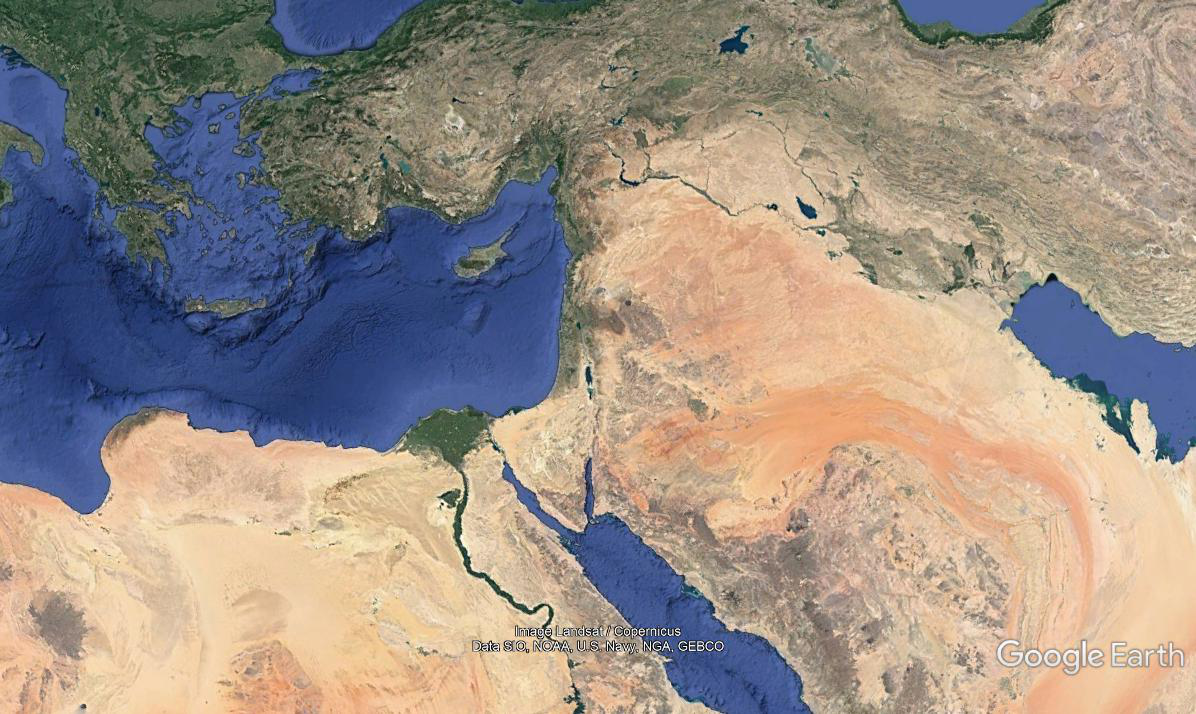 Meshech
Kedar
120-127
Psalms
the book of
120-127
Psalms
the book of
KJV ~ I will lift up mine eyes unto the hills, from whence cometh my help.
120-127
Psalms
the book of
120-127
Psalms
the book of
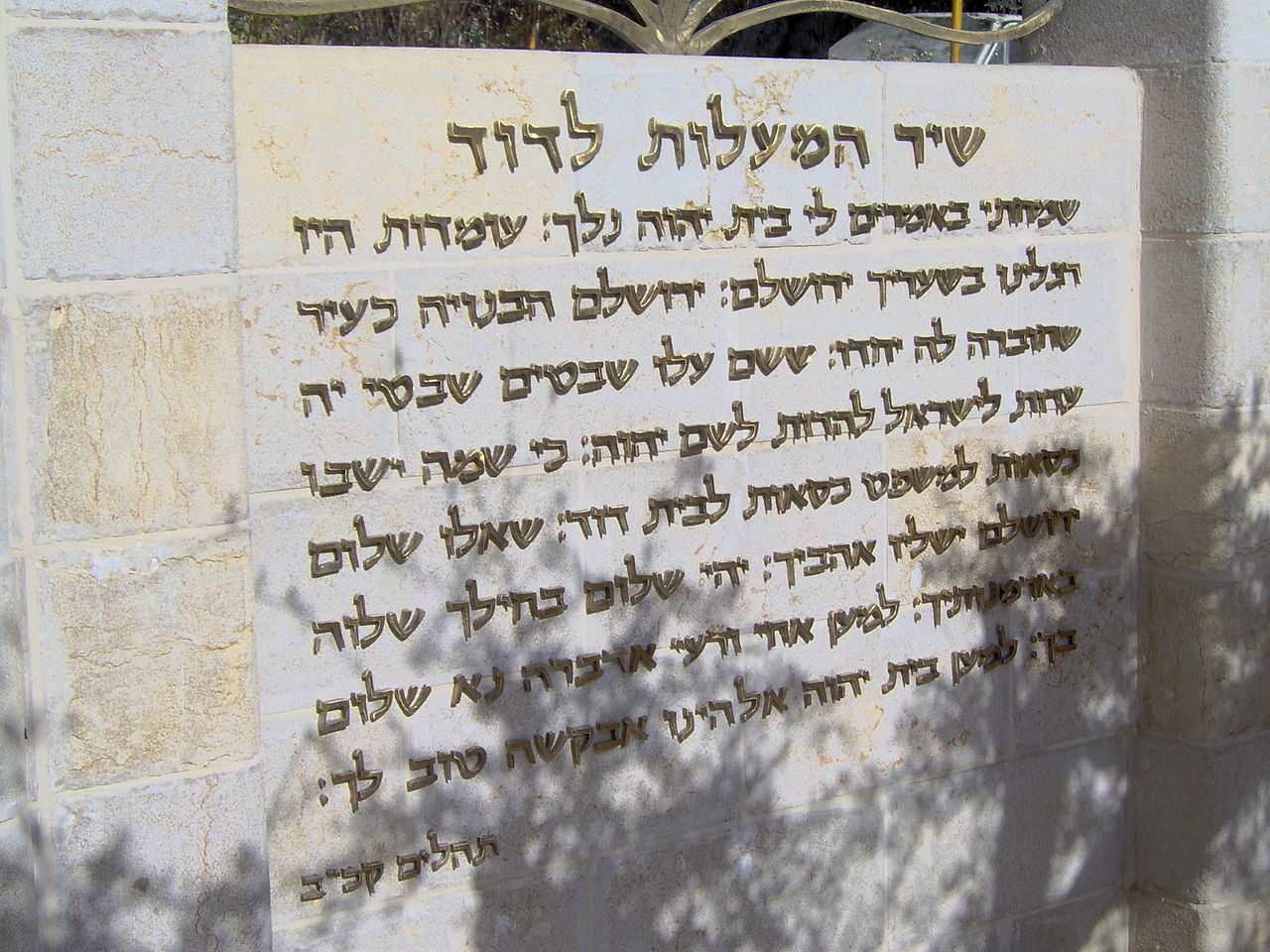 Ps. 122 ~ entrance to the City of David
120-127
Psalms
the book of
120-127
Psalms
the book of
Glad ~ samach – rejoice
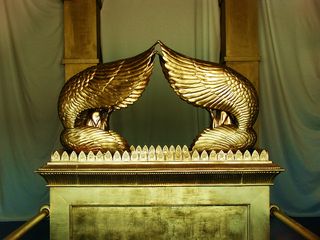 YHWH
120-127
Psalms
the book of
120-127
Psalms
the book of
C. H. Spurgeon ~ “Escaped from our natural slavery; escaped from the guilt, the degradation, the habit, the dominion of sin; escaped from the vain deceits and fascinations of Satan; escaped from all that can destroy; we do indeed experience delight. What a wonder of grace it is! What a miraculous escape that we who are so easily misled should not have been permitted to die by the dread fowler’s hand.”
120-127
Psalms
the book of
120-127
Psalms
the book of
GOD CAN’T DO WHAT?
YOU WANT IT WHEN?
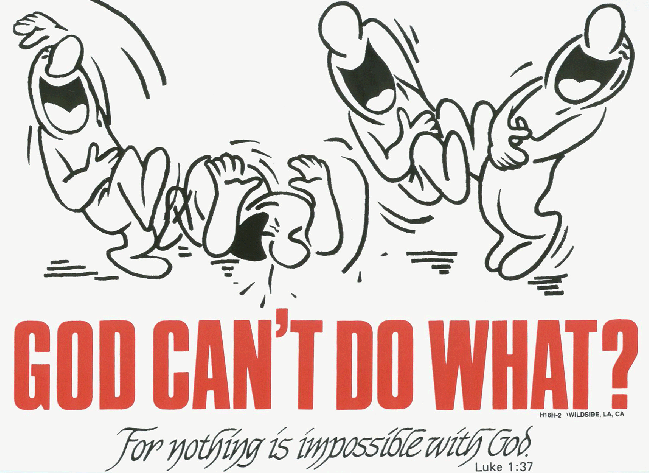 120-127
Psalms
the book of
120-127
Psalms
the book of
Me
YHWH
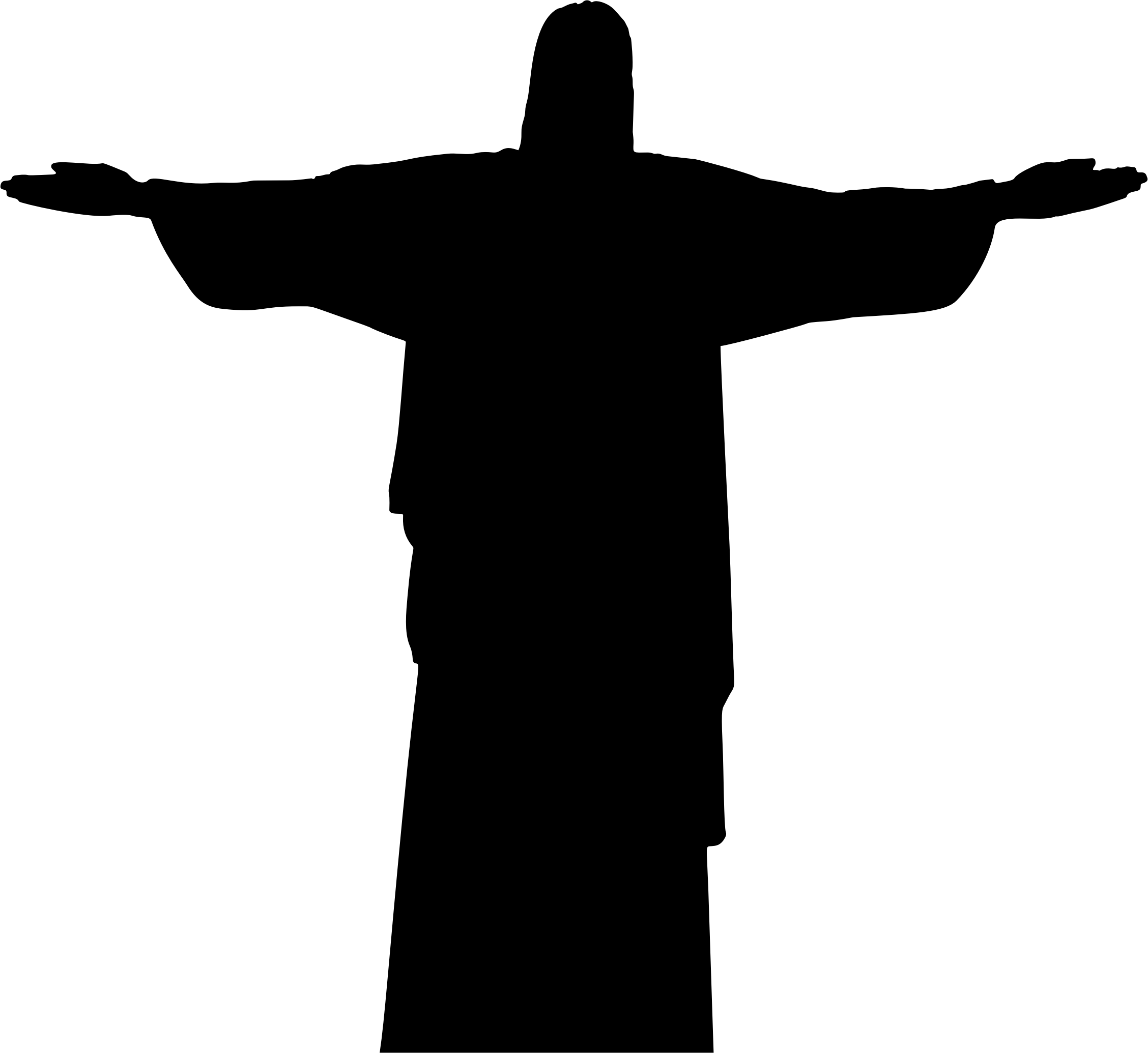 120-127
Psalms
the book of
120-127
Psalms
the book of
C. H. Spurgeon ~ “Men to be good at all must be good at heart. Those who trust in the Lord are good; for faith is the root of righteousness, and the evidence of uprightness. Faith in God is a good and upright thing, and its influence makes the rest of the man good and upright.”
120-127
Psalms
the book of
120-127
Psalms
the book of
C. H. Spurgeon ~ “How sad that men who once walked in the right way should turn aside from it! Observe the course of the false-hearted—first, they look out for crooked ways; next, they choose them and make them ‘their crooked ways’; and then they turn aside into them. They never intend to go back unto perdition, but only to make a curve and drop into the right road again. The straight way becomes a little difficult, and so they make a circumbendibus, which all along aims at coming out right, though it may a little deviate from precision. These
people are neither upright in heart, nor good,
120-127
Psalms
the book of
C. H. Spurgeon ~ nor trusters in Jehovah, and therefore the Lord will deal otherwise with them than with his own people: when execution day comes these hypocrites and time-servers shall be led out to the same gallows as the openly wicked.”
120-127
Psalms
the book of
120-127
Psalms
the book of
120-127
Psalms
the book of
120-127
Psalms
the book of